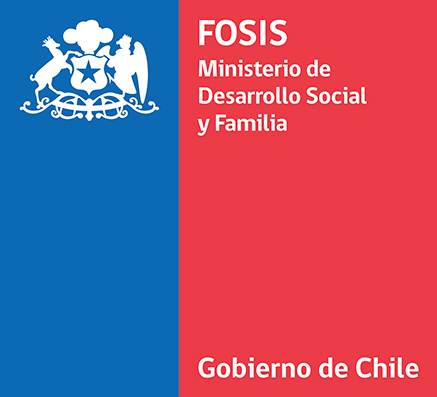 PROGRAMA FAMILIAS
Seguridades y Oportunidades
CHILE
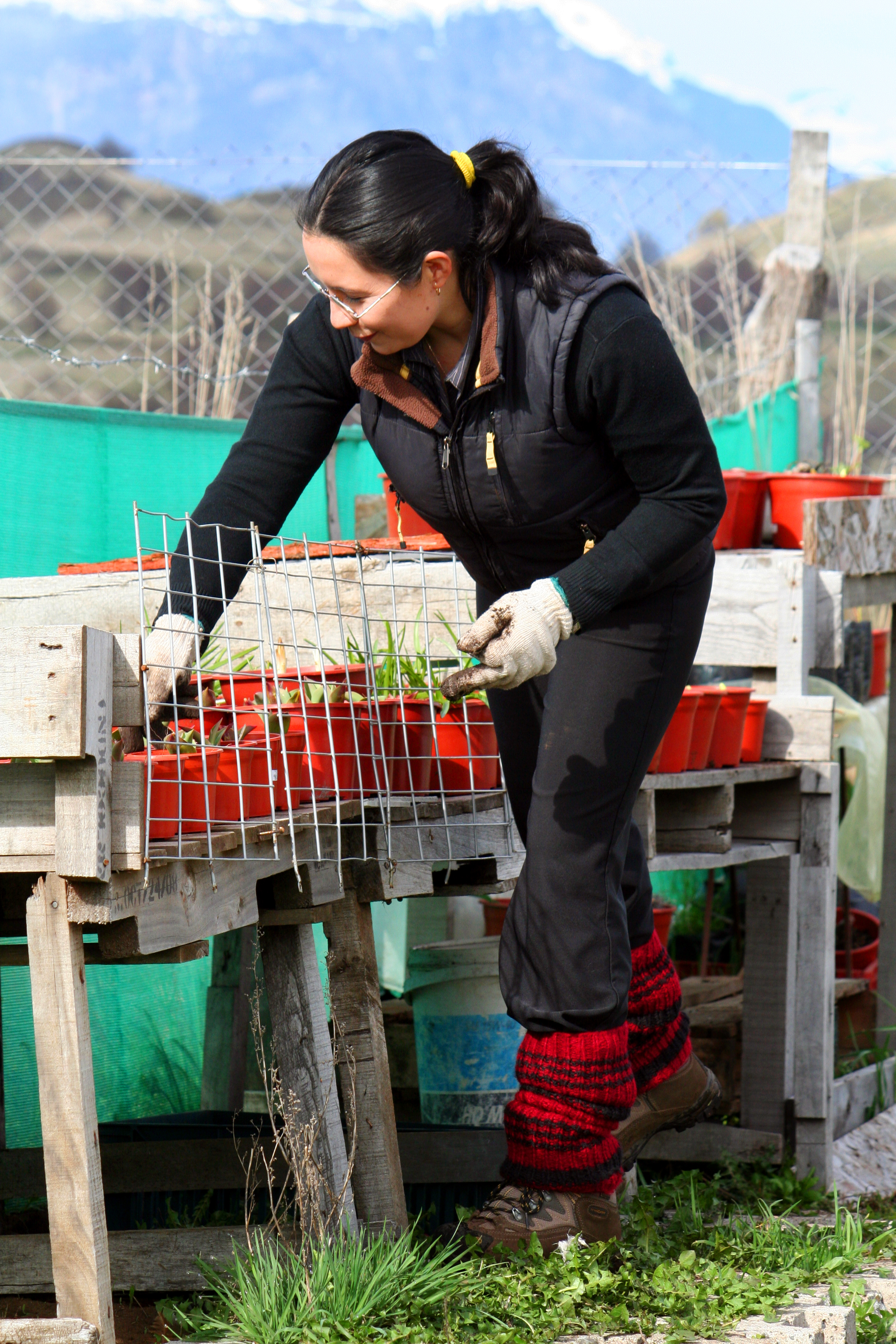 El Acompañamiento Psicosocial a individuos, familias y comunidades y el fomento de competencias socioemocionales: reflexiones para el diseño y la implementación de una acción regional
DIAGNOSTICO QUE DA ORIGEN AL ACOMPAÑAMIENTO-PROTECCION SOCIAL
Las  familias viven en situación de extrema pobreza y vulnerabilidad social.
Las familias están en exclusión social.
Las familias no están haciendo uso o no están organizando eficientemente todos sus recursos, habilidades y competencias
Las familias no están haciendo uso de los servicios y beneficios que están a su disposición.
DIAGNOSTICO QUE DA ORIGEN AL ACOMPAÑAMIENTO- PROTECCION SOCIAL
Los servicios y beneficios funcionaban en base a la demanda explícita y eso tiene como supuesto que el usuario conoce la oferta y no tiene barreras para acceder a ella.
La oferta no estaba orientada a la familia
La oferta tenía una lógica de asignación distributiva y no concentrada.
La oferta funcionaba sectorialmente y no intersectorialmente.
No acompañaba un proyecto familiar ni un ciclo de vida
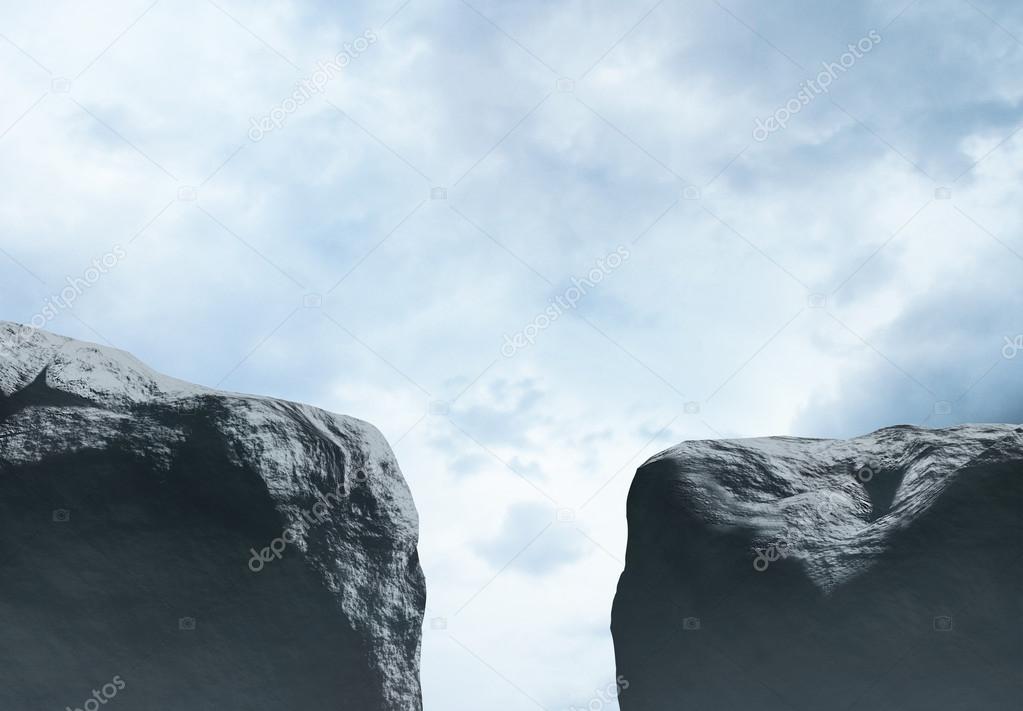 DIAGNOSTICO
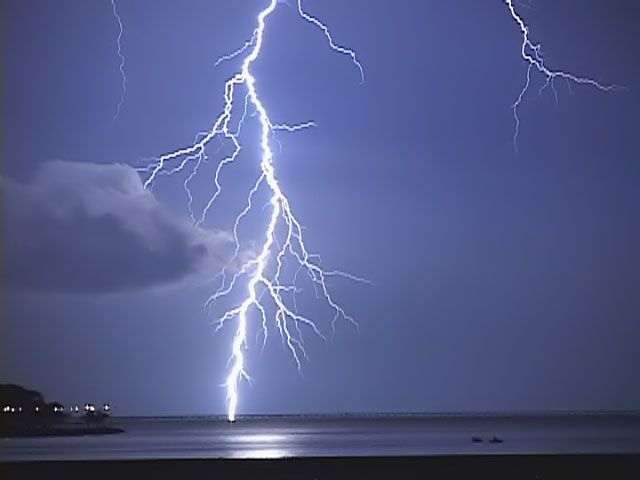 OFERTA
Familias
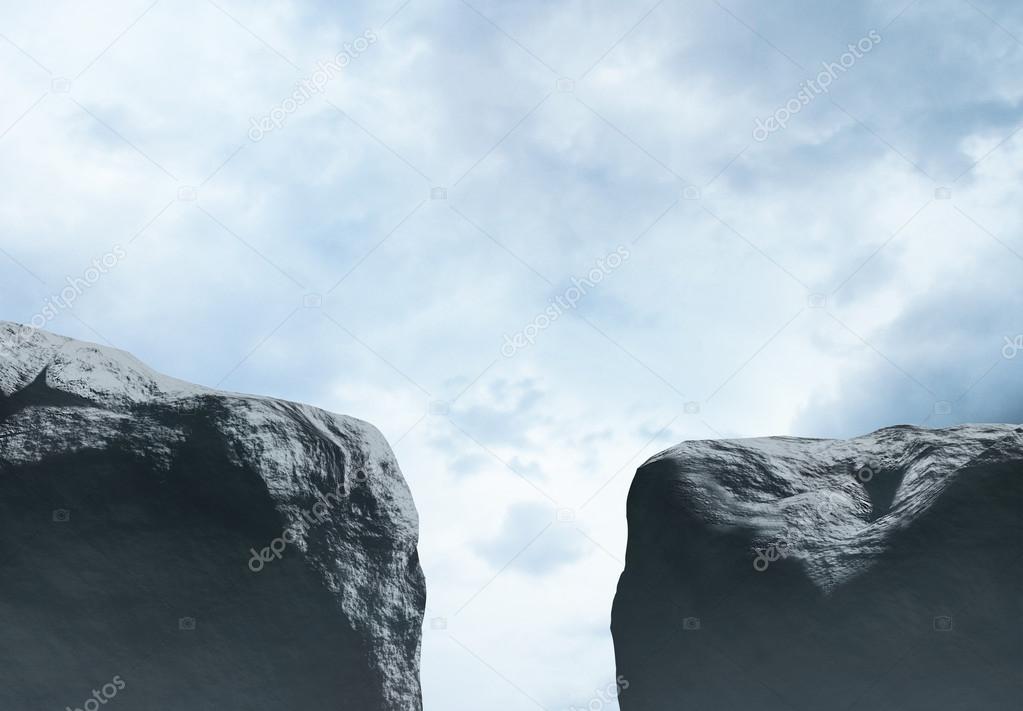 ESTRATEGIA DE INTERVENCION-PROTECCION SOCIAL
INTERVENCIÓN EN LOS DOS EJES
OFERTA
Familias
ESTRATEGIA DE INTERVENCION-PROTECCION SOCIAL
Conectar virtuosamente los recursos de la familia con los recursos de la estructura de oportunidades
ESTRATEGIA DE INTERVENCION-PROTECCION SOCIAL
EJES DE INTEGRACIÓN DE LA PROTECCIÓN SOCIAL:
Desde la oferta:
Nacional
Regional
Provincial
Comunal
EJES DE INTEGRACIÓN DE LA PROTECCIÓN SOCIAL:
Desde el usuario:
SISTEMA INTERSECTORIAL DE PROTECCIÓN SOCIAL (Ley 20.379)
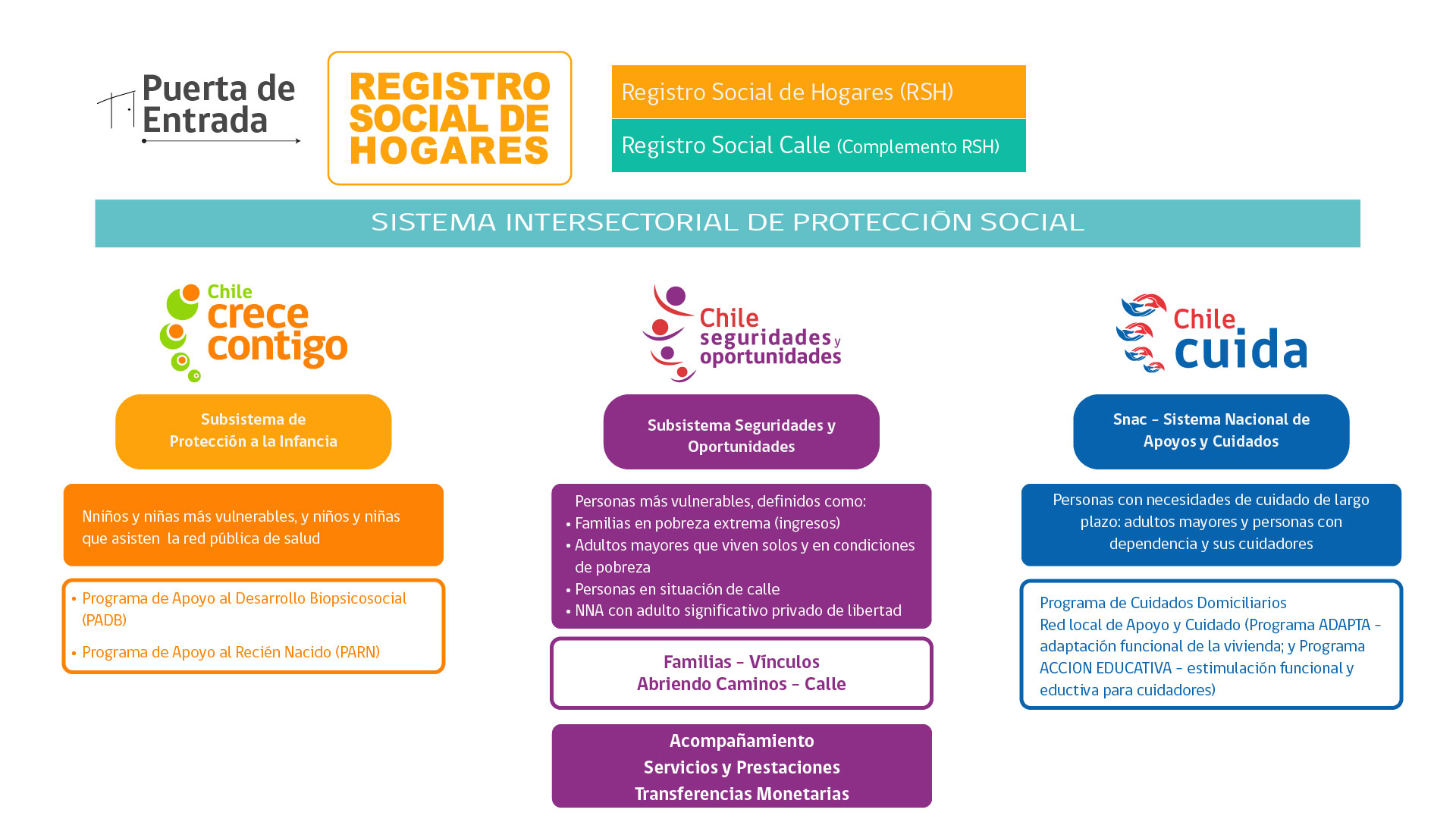 No es oficialmente un subsistema
Ley 20.379
Ley 20595
COMPONENTES DEL PROGRAMA FAMILIAS
COMPONENTES DEL PROGRAMA FAMILIAS
MDS es responsable de la implementación del Componente
COMPONENTES DEL PROGRAMA FAMILIAS
El Estado debe asumir el costo de la inclusión social.
Es un dispositivo que genera seguridad mientras se desarrollan las habilidades, recursos competencias (inclusión social)
Apuntan a fomentar capital humano y capital social educación- salud- trabajo.

Bono de protección social
Bono base para asumir el 85% de la brecha
Transferencias condicionadas.
Transferencias por logros (formalización a trabajo, egreso enseñanza media)
MDS es responsable de la implementación del Componente
COMPONENTES DEL PROGRAMA FAMILIAS
MDS es responsable de la implementación del Componente Servicios y Prestaciones Sociales.
COMPONENTES DEL PROGRAMA FAMILIAS
Orientado  a responder o resolver las brechas de derechos de las familias.

Potenciar los recursos, habilidades y competencias de las familias.

Responder a las demandas , necesidades y metas familiares.

TENER UNA INTERVENCIÓN INTERSECTORIAL
MDS es responsable de la implementación del Componente Servicios y Prestaciones Sociales.
Trabajo
18
Trabajo (Ximena Cuevas)
19
Trabajo
Educación
Salud
* Considera el servicio de Asistencia Técnica
** Recursos del propio Programa
Vivienda y Entorno
* Considera el servicio de Asistencia Técnica
** Recursos del propio Programa
DESAFÍOS DE LA OFERTA
PROBLEMAS DE LA OFERTA
IN
IN
IN
IN
COMPONENTES DEL PROGRAMA FAMILIAS
FOSIS es responsable de la ejecución del Componente Acompañamiento Integral
QUÉ ES EL ACOMPAÑAMIENTO FAMILIAR
Un tipo de consejería estructurada  que involucra procesos orientados a reconocer y fortalecer capacidades para la inclusión social, ya se trate de competencias, conocimientos, experiencias de las familias y personas u otros recursos presentes en el entorno social y comunitario, promoviendo el tránsito desde una situación actual evaluada como no deseable por la familia, a otra situación considerada deseable (Jara P.)
QUÉ ES EL ACOMPAÑAMIENTO FAMILIAR
Es un proceso Colaborativo que identifica, planifica, implementa, coordina, monitorea y evalúa las opciones y servicios necesarios para atender las necesidades de una persona o familia.(Silva V.)
QUE DEBERIA TENER UN ACOMPAÑAMIENTO
METODOLOGÍA DE ACOMPAÑAMIENTO (2017-2019)
Acompañamiento Integral
Acompañamiento Trayectoria
Acompañamientos Psicosocial + Socio laboral
Acompañamiento Trayectoria
Etapa 
Cierre de Acompañamiento

Meses 24 y 25
Etapa
Ingreso al Programa

Mes 1
Etapa 
Apoyo al Bienestar Familiar

Meses 4 al 23
Etapa 
Evaluación Eje

Meses 26 y 27
Etapa Construcción de Planes de Desarrollo

Meses 2 y 3
Acompañamiento Trayectoria
63 indicadores de bienestar organizados en 5 dimensiones
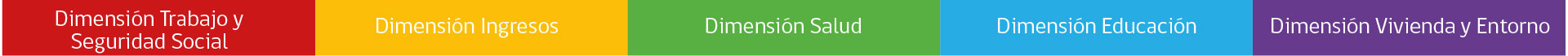 METODOLOGIA: NIVELES DE  INTERVENCIÓN
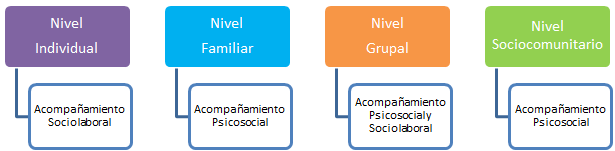 Niveles de Intervención
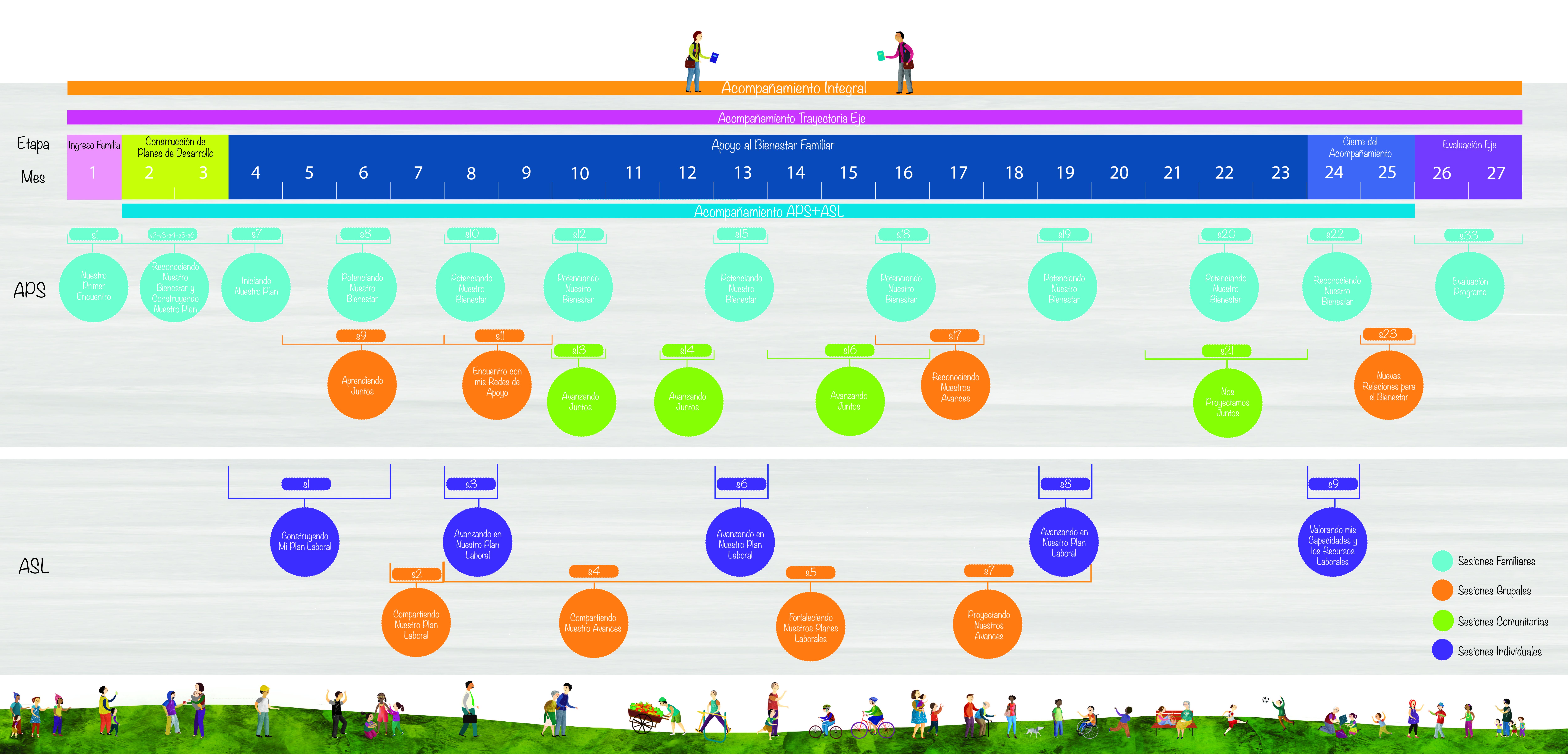 Herramientas Transversales para la Intervención
Familiarización
Técnicas del Acompañamiento Integral, que permiten comprender el mundo subjetivo de las personas y familias, a través de la co-construcción de sentidos compartidos.
Problematización
Rapport- Vínculo
Diálogo
Procesos Claves para la Intervención
Diagnóstico
Planificación
Mapeo
Plan Familiar de Desarrollo
Plan Laboral
Plan de Redes Institucionales y Comunitarias.
INSTRUMENTO ESTRATEGICO: Matriz de Bienestar
Diagnóstico de indicadores sociales de bienestar (Matriz)
INSTRUMENTO ESTRATEGICO: Matriz de Bienestar
i32: La familia conoce y dispone de mecanismos de resolución de conflictos que promueven el bienestar psicosocial de sus integrantes.

i33: La familia cuenta con herramientas para fortalecer las habilidades de buen trato en la relación entre integrantes que habitan en la vivienda y con aquéllos que se encuentren en un sistema de protección y/o cuidado especial fuera del hogar.

i41: Los adultos de la familia interesados participan en programas de nivelación de estudios existentes

i42: Los integrantes interesados en la educación superior, acceden a información para el acceso a la oferta respectiva

i43: Los integrantes de la familia insertos en el sistema educativo postulan a las becas y programas para las cuales cumplen requisitos
QUE HACE UN ACOMPAÑAMIENTO
Va a buscar a las familias (excluidas) y las apoya de manera sistemática en sus procesos de vinculación y desarrollo relacionados con mejorar su calidad de vida. 

Ayuda a reconocer los derechos, las brechas, los patrones, los miedos, los obstáculos, las zonas de confort.
 
Ayuda a reconocer y organizar los recursos familiares y del entorno.
QUE HACE UN ACOMPAÑAMIENTO
Ayuda a definir metas, acciones, responsables y reconocer logros . (plan de mejoramiento, de desarrollo)


Ayuda a articular y acompañar la trayectoria de cada familia en las redes de apoyo, para mejorar su calidad de vida.

Apoya un desenvolvimiento progresivamente autónomo de las familias en la estructura de oportunidades.
QUE HACE UN ACOMPAÑAMIENTO
Fortalece aspectos psicosociales y moviliza recursos asociados a la activación de la capacidad funcional y resolutiva de la familia en su entorno.

Favorece el restablecimiento de confianzas en las propias capacidades, en  posibilidades de apoyo efectivo y en expectativas de superación (contribuir al quiebre de la desesperanza aprendida).
¿QUE SE ACOMPAÑA ENTONCES?
Un plan Familiar de desarrollo o de mejoramiento de la calidad de vida o el bienestar

El fortalecimiento de recursos, habilidades, competencias, logros, percepciones, empoderamiento, autonomía.

El ciclo de vida de los integrantes de la familia

Un proyecto de vida Familiar durante un periodo determinado

La inclusión social (restaurar la relación dañada o ausente entre la Familia y la EO)

La trayectoria familiar hacia mejores condiciones de bienestar
Cómo se realiza un diagnóstico
Definiendo variables  o indicadores de bienestar o calidad de vida

Identificando el estado de lo que se quiere medir, reconociendo las brechas, pero también los recursos y las potencialidades.

Debe tener un sistema de registro.(línea base y de salida)

Debe ser consensuado y compartido con la familia

Debe tener a la base que cada familia es un MUNDO UNICO, PROPIO y desde esa comprensión se debe comenzar a intervenir.
Cómo se realiza un diagnóstico
Utilizando la conversación como principal  instrumento para:

Definir  el estado de bienestar
Comprender el significado que la familia le da a dicho estado de bienestar ( comprensión sistémica)
Comprender los motivos que originan una brecha de bienestar.
Promover la reflexión que permita identificar la aspiración familiar y no solo los miedos que dificultan el logro de un estado mayor de bienestar.
Motivar “el cambio” desde una estado A de bienestar a un estado B de bienestar.
Que el motor de cambio provenga desde los integrantes de la familia y no desde una imposición o condición de la autoridad.
Cómo se logra un cambio
Comprensión racional y emocional de que el estado B,  es el estado deseado y que este es mejor que el estado actual.

Comprendiendo el por qué de la brecha: Sus causas, patrones, obstáculos(barreras psicológicas, sociales, culturales, estructurales).

 Informando, motivando, apoyando, validando, reconociendo recursos, restaurando relaciones, reconociendo logros.

Potenciando la autonomía y el locus de control interno: control subjetivo y objetivo de la realidad.
Cómo se logra un cambio
Realizando un Plan de trabajo consensuado con la familia definiendo:

Metas
Acciones
Compromisos
Responsables
Plazos
Apoyo  en el entorno Institucional
QUE CARACTERISTICAS DEBE TENER EL EJECUTOR DEL ACOMPAÑAMIENTO
Querer hacer
Saber hacer
Poder hacer
QUE CARACTERISTICAS DEBE TENER EL EJECUTOR DEL ACOMPAÑAMIENTO
Debe ser seleccionado por concurso público
Debe ser un profesional o técnico preferentemente del área social
Debe ser capacitado
Debe tener una remuneración adecuada
Debe tener un número aceptable de familias
Debe contar con movilización y equipamiento
Debe ser evaluado en su desempeño.
Debe ser supervisado en terreno
DEBE SER CAPACITADO
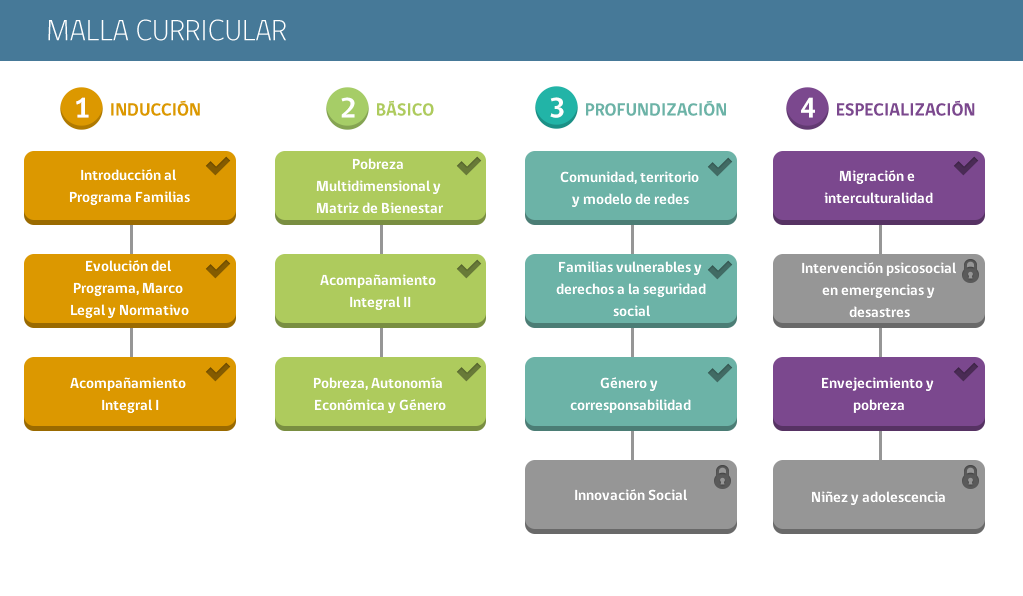 DEBE SER EVALUADO
Factores e Indicadores a medir en  proceso de evaluación
“El organismo público contratante realizará una evaluación semestral a los profesionales o técnicos contratados” en los siguientes ámbitos:

Competencias Personales: Aptitudes y habilidades personales vinculadas con el cumplimiento de las funciones.
Capacidad de Gestión: Capacidad para aplicar la metodología de intervención e incorporar herramientas que potencien la intervención cuando corresponda.
Rendimiento: Tareas o acciones asociadas al trabajo desarrollado y el resultado de él.
Reglamento de la Ley Nº 20.595, establece que:
DEBE SER EVALUADO
Competencias Personales
RETROALIMENTACION DE LA EVALUACION
DEBE SER SUPERVISADO
Monitoreamos el sistema de registro (guía de seguimiento)
Se supervisan las carpetas de registro de las intervenciones
Se realizan supervisiones en terreno de la intervención.
Se implementan acciones para superar las brechas o debilidades
¿QUE OTRAS ACCIONES SE PUEDEN PROMOVER?
Promoción de Iniciativas Locales
PROMOCION DE INICIATIVAS LOCALES
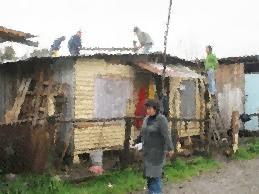 Buscan reconocer y motivar la realización de intervenciones complementarias que agreguen mayor valor público a la intervención a través de la incorporación de nuevas acciones, actores, técnicas, herramientas e instrumentos, que respondan a las particularidades, vulnerabilidades y planes de las personas, familias, comunidades y territorios en los cuales se interviene.
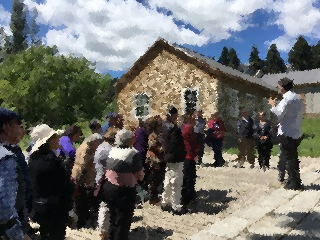 EJES DE FINANCIAMIENTO DE LAS INICIATIVAS LOCALES
Implementación de acciones que fortalezcan los objetivos de las sesiones individuales, familiares, grupales y socio comunitarias, reconociendo las particularidades y vulnerabilidades especificas y los proyectos de vida de los participantes.


Iniciativas que consideraran la articulación pública- privada
INICIATIVAS LOCALES PROMOVIENDO COMPETENCIAS SOCIOEMOCIONALES
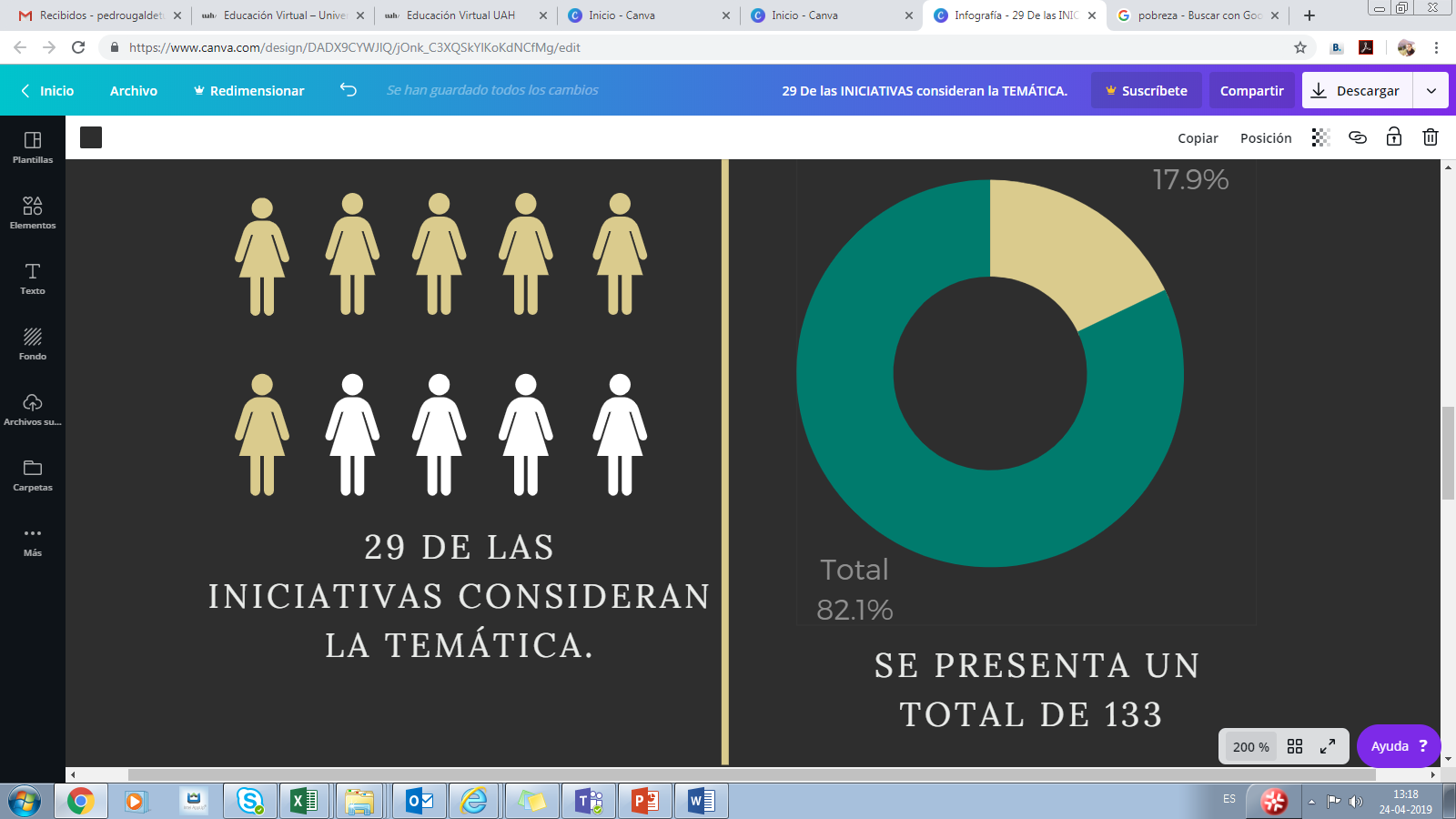 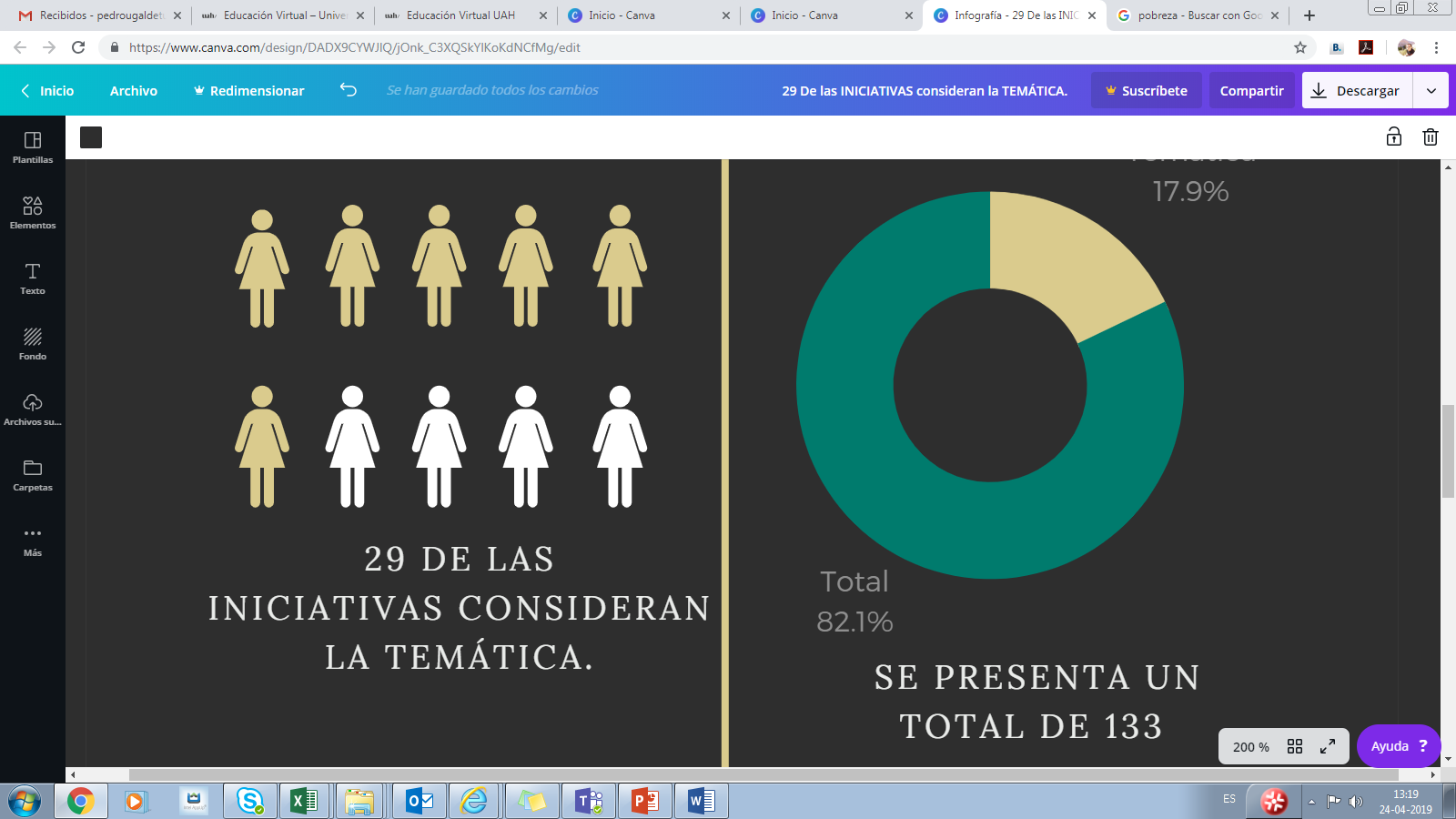 EJEMPLOS DE INICIATIVAS LOCALES
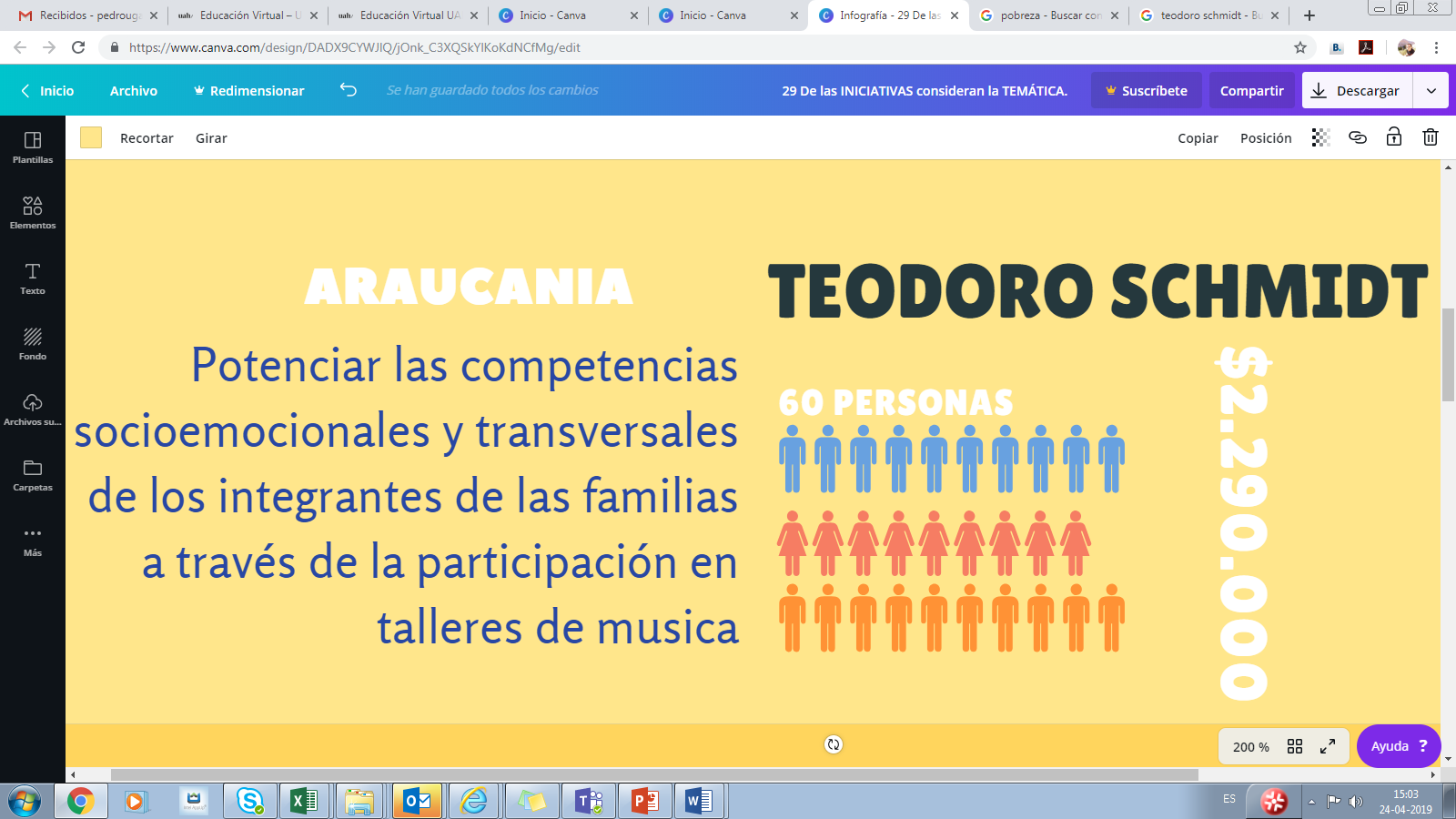 EJEMPLOS DE INICIATIVAS LOCALES
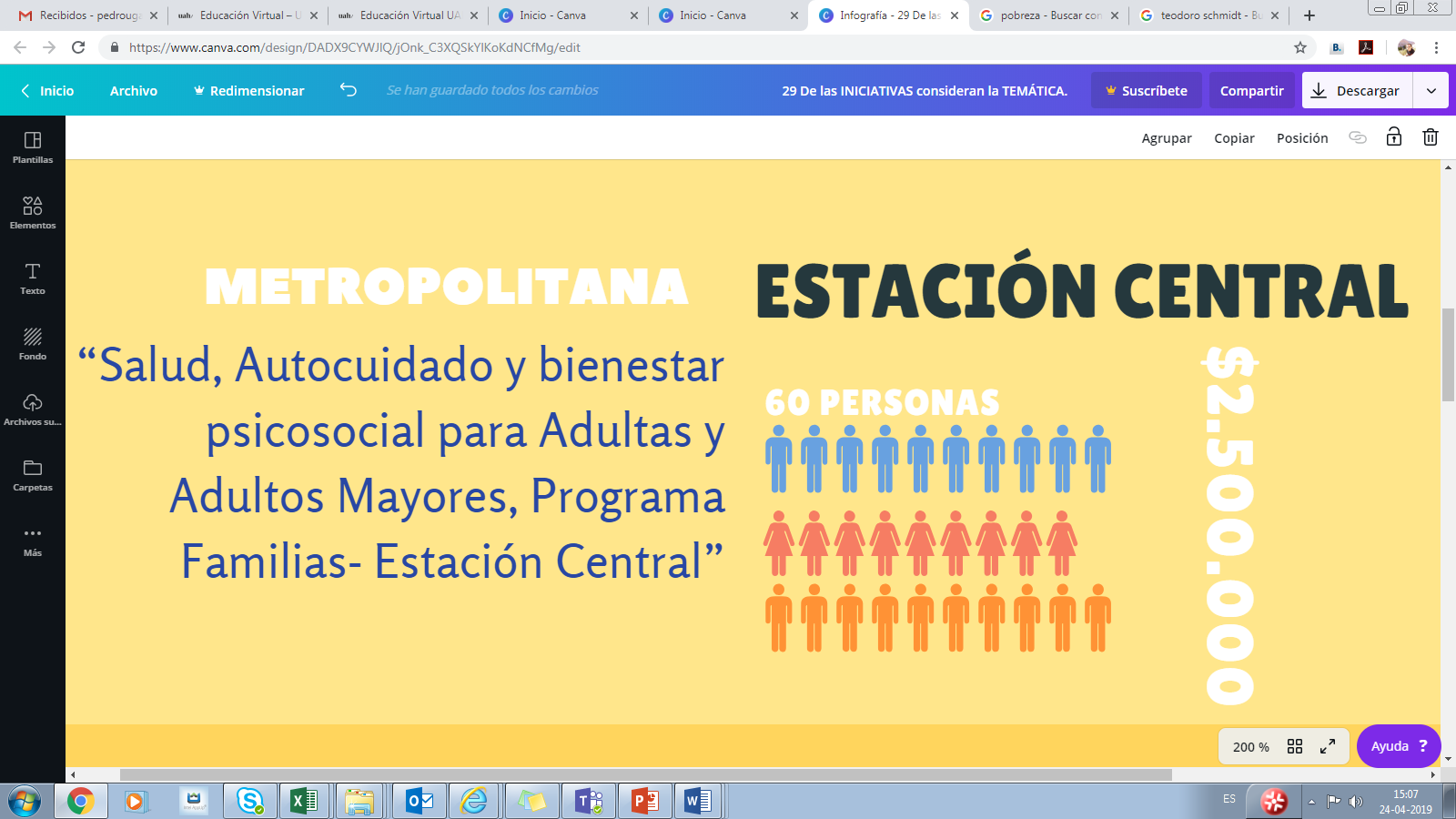 EJEMPLOS DE INICIATIVAS LOCALES
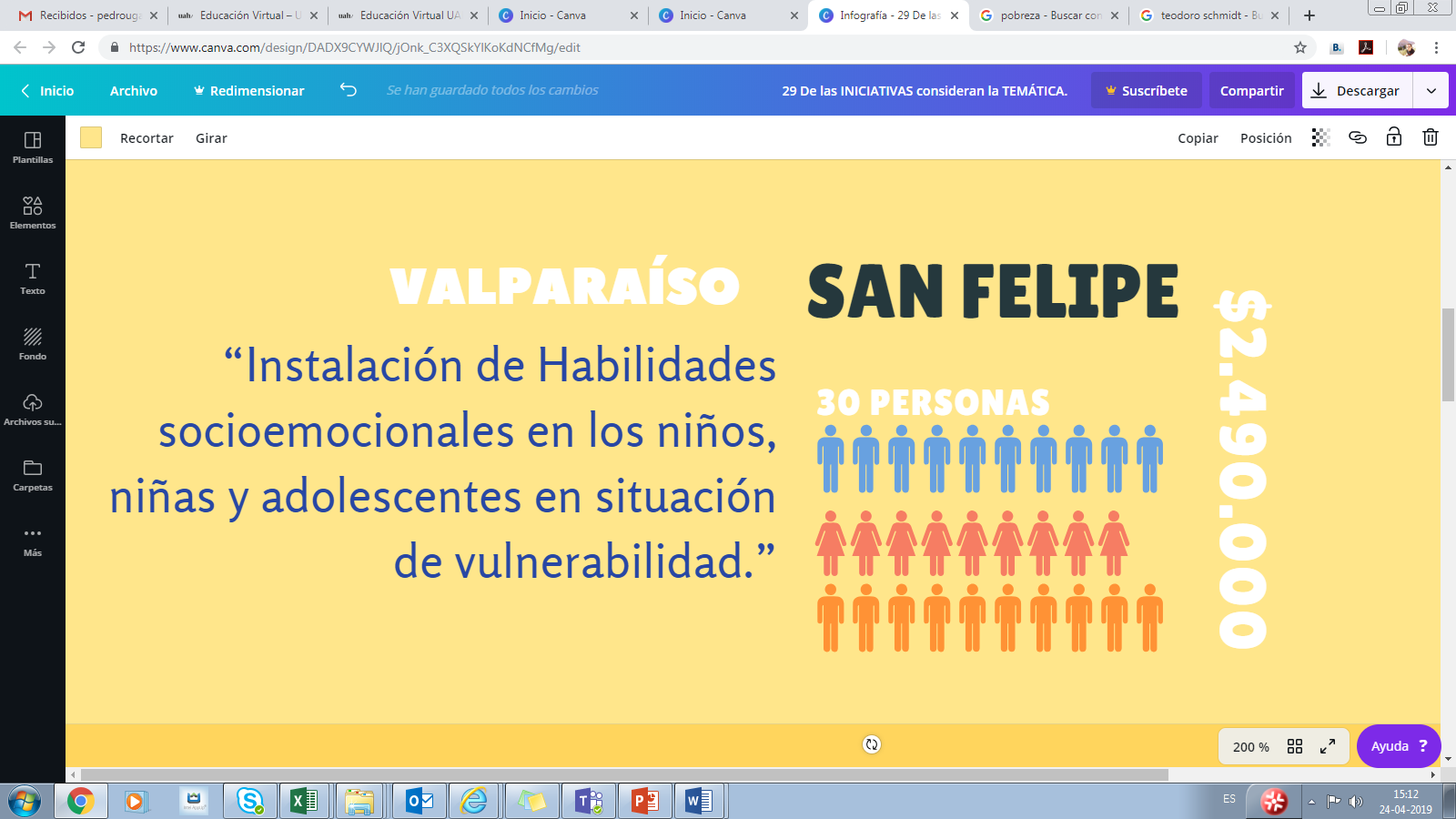 EJEMPLOS DE INICIATIVAS LOCALES
EJEMPLOS DE INICIATIVAS LOCALES
DESAFIOS
Continuar potenciando la Coordinación intersectorial 
Evaluar si los programas consideran en sus servicios y metodologías el desarrollo de competencias socioemocionales en los usuarios.
Evaluar si lo ejecutores de los servicios poseen las competencias necesarias para lograr los objetivos.
DESAFIOS
Generar dispositivos para incorporar el desarrollo de competencias en los programas y para que los ejecutores respectivos posean las competencias necesarias para promover el desarrollo de las competencias que se quieren potenciar en los usuarios.

Intervenir desde la ruta del usuario, desde lo que le pasa al usuario.
INFORMACIÓN DE LA EVALUACIÓN EJE(Fichas finales a junio 2018)
INFORMACIÓN DE LA EVALUACIÓN EJE(Fichas finales a junio 2018)
INFORMACIÓN DE LA EVALUACIÓN EJE(Fichas finales a junio 2018)
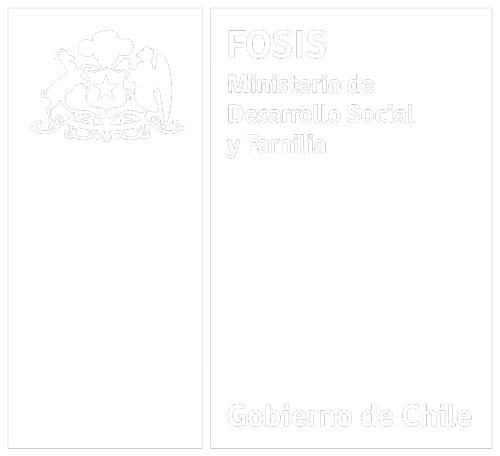